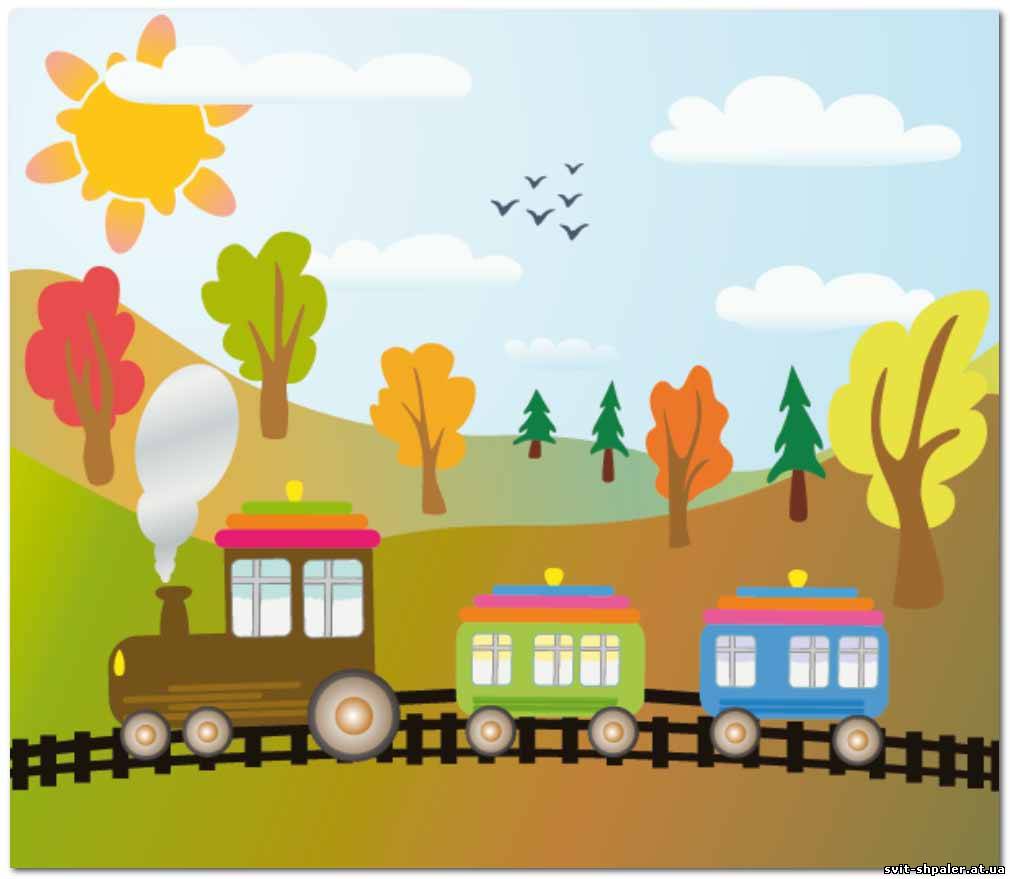 ПРОЕКТ «ПОЕЗД ЗДОРОВЬЯ»
Модуль «Экология и здоровье»
1 «А» класс
2015 год
Проблема
Осенью и зимой люди часто болеют простудными заболеваниями.
Например, у нас в городе  за осенний период  количество людей, обратившихся в больницу с простудой увеличилось  на 
   20 %. И многие не обращаются, лечатся дома.
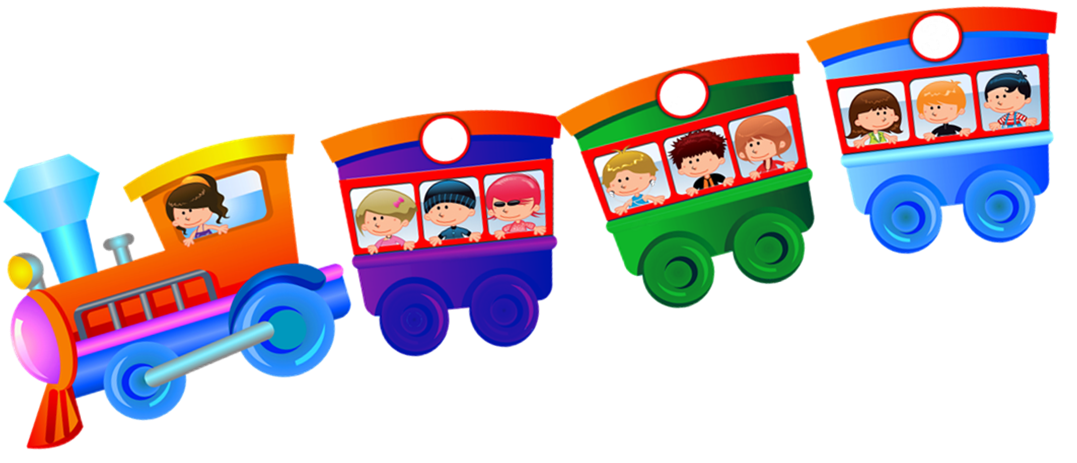 Цель проекта
Рассказать и показать детям и взрослым про простые и доступные   профилактические средства  против гриппа и простуды
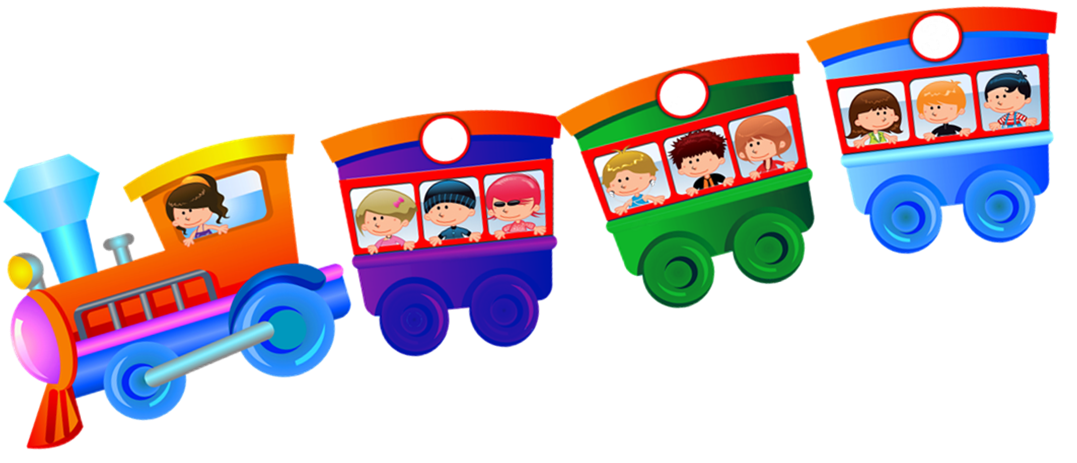 Задачи:
Собрать информацию про профилактические средства от простуды.
Провести игровую перемену «Поезд здоровья»
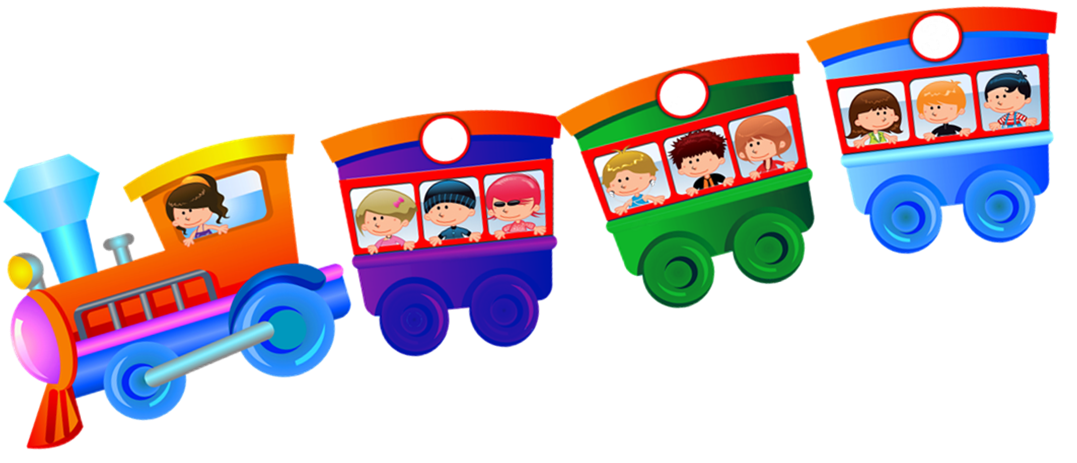 Целевая группа:
Проект  был направлен на учащихся школы, их родителей, учителей
Деятельностью по проекту было охвачено примерно 95 человек
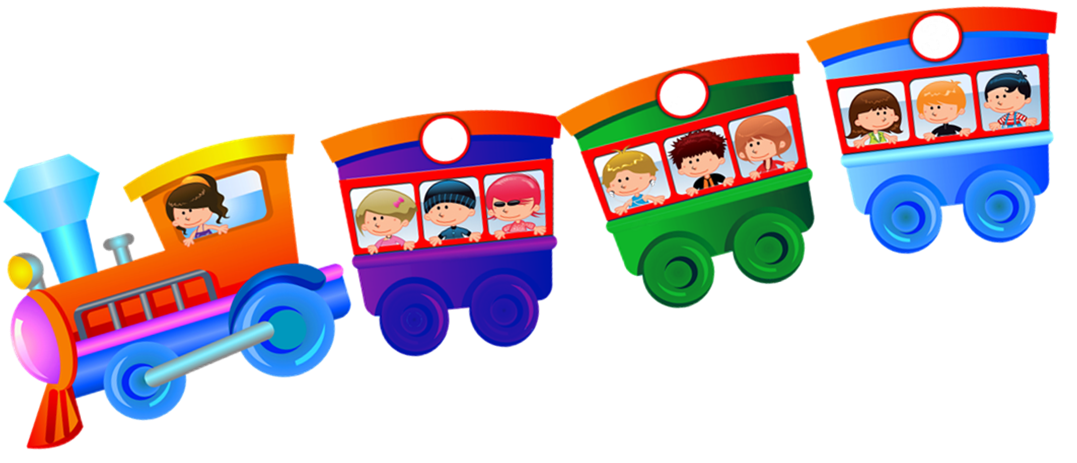 Этапы работы над проектом
Подготовительный
     Собирали информацию про то, что надо делать, чтобы не заболеть:
Спрашивали у родителей, у бабушек;
Искали в интернете;
Читали с родителями в журналах и газетах
Этапы работы над проектом
2. Основной 
   Подготовка и проведение игровой переменки «Поезд здоровья»:
Распределили обязанности;
Заготовили с родителями необходимые средства, выучили свои слова;
Оповестили учащихся о проведении игровой переменки.
Этапы работы над проектом
3. Заключительный
Обсудили, удалось ли реализовать проект, как хотели;
Подсчитали количество участников проекта.
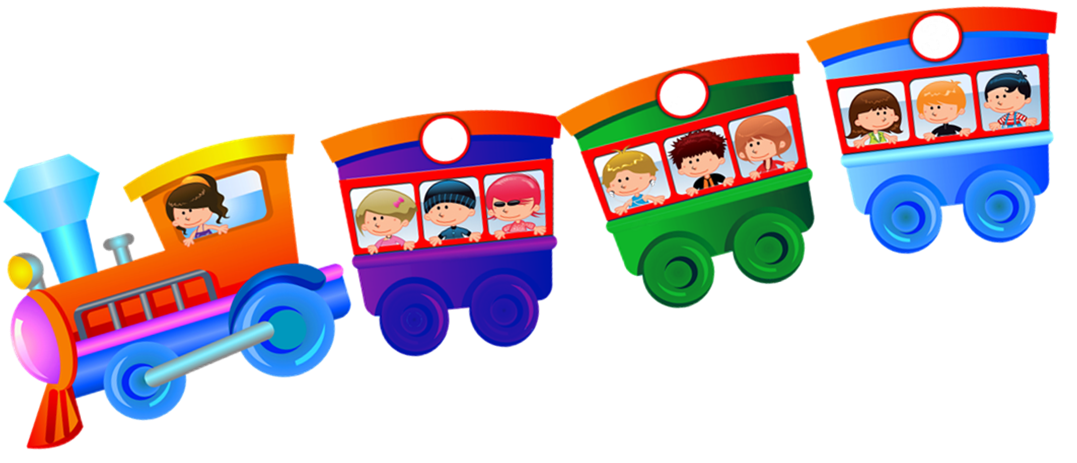 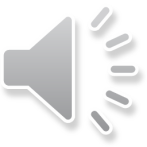 Продуктом проекта стала игровая перемена «Поезд здоровья»
Остановка № 1«Мойте руки чаще, чем едите».
Остановка № 2 «Проветривайте  помещение!»
Остановка № 3 «Смазывайте нос!»
Остановка № 4 «Эх, мёд, медок!»
Остановка № 5 «Квашеная капуста!»
Остановка № 6 «Яблочко наливное!»
Остановка № 7 «Кефир и йогурт вам помогут!»
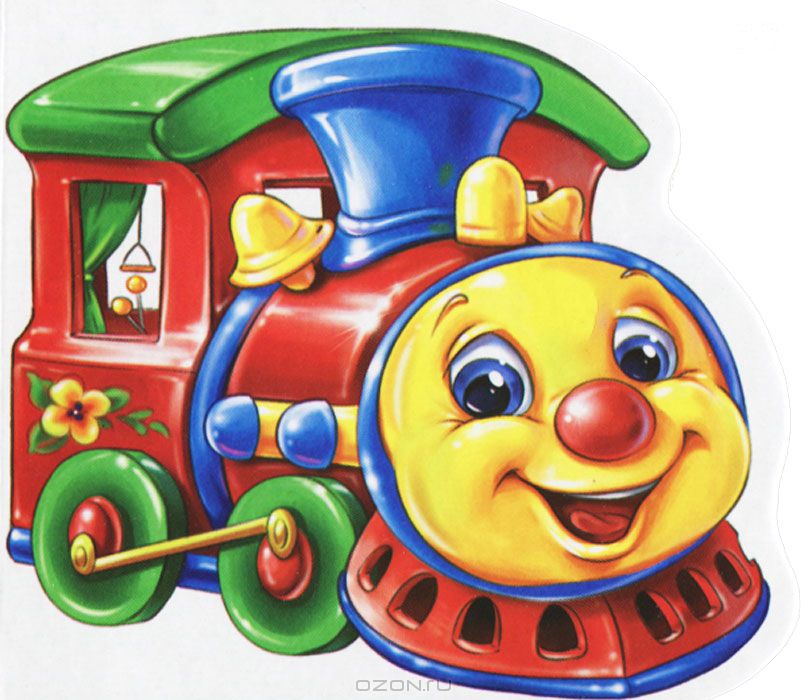 Остановка № 8 «Рыбий жир»
Остановка № 9 «Чеснок очень многим помог!»
Остановка № 10 «Чудо-отвар!»
Остановка № 11 «Ароматная»
Остановка № 12 «Чайная»
СПАСИБО ЗА ВНИМАНИЕ!
Не болейте! Берегите себя!